PERBANKAN DI INDONESIA
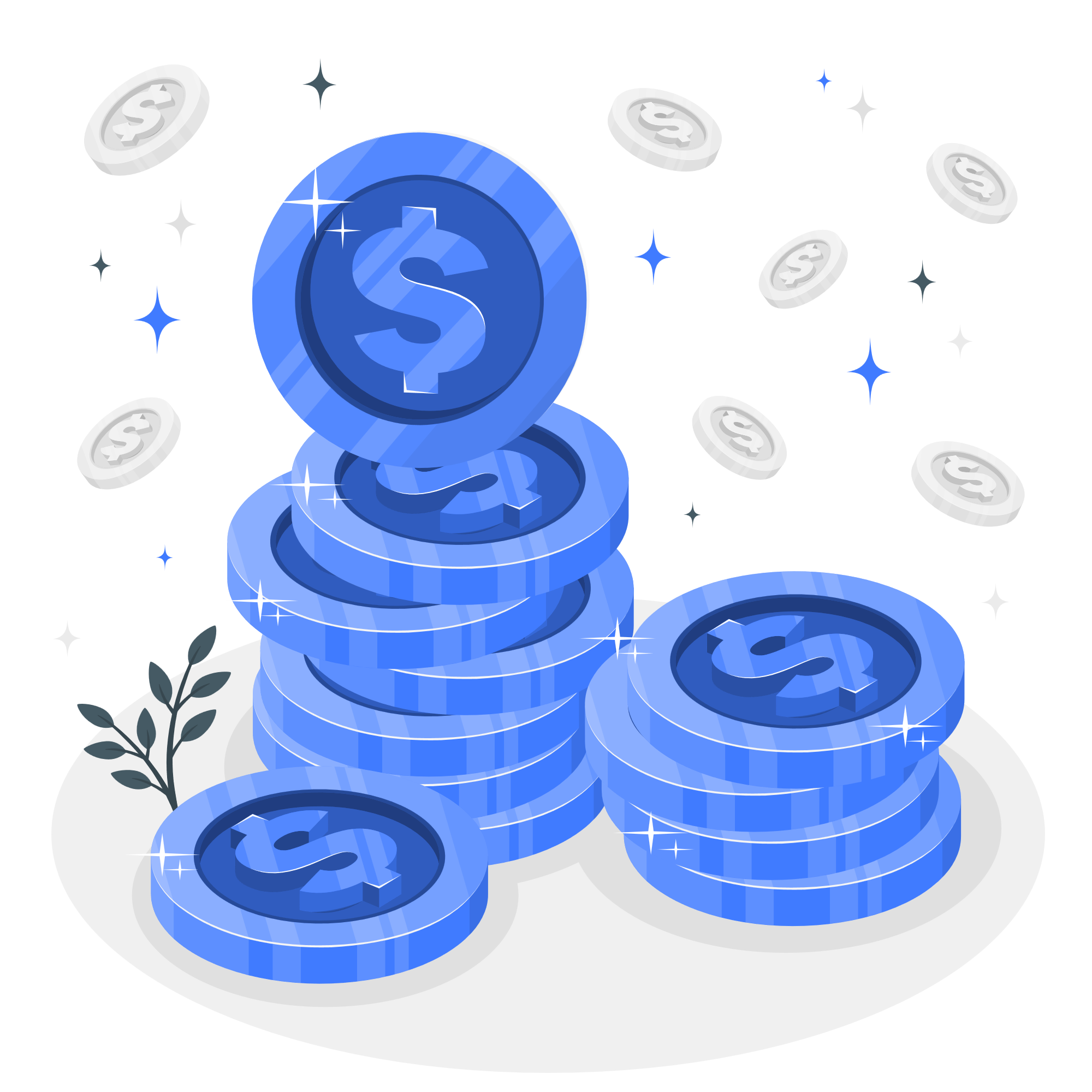 SEJARAH PERBANKAN INDONESIA
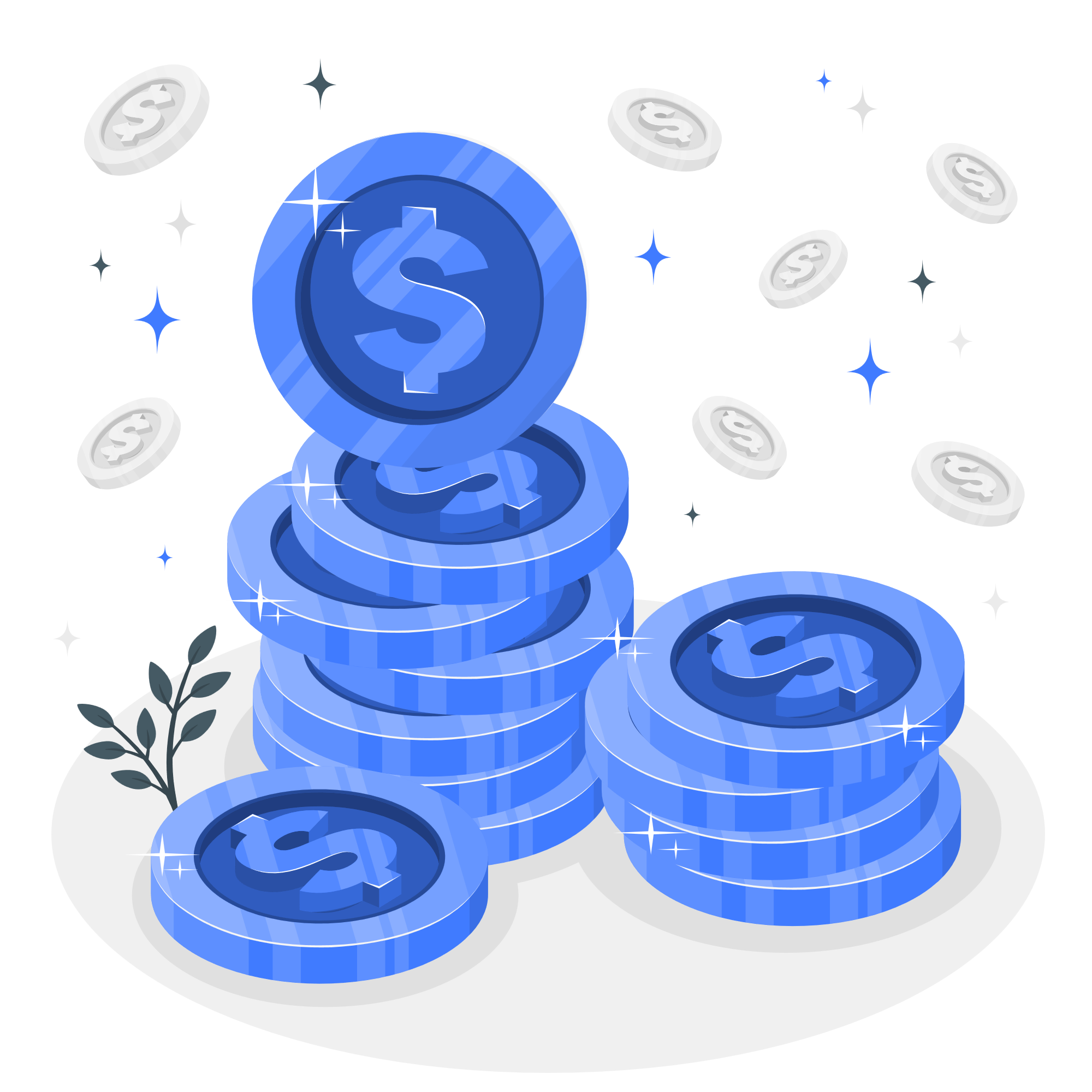 SISTEM PERBANKAN INDONESIA (1)
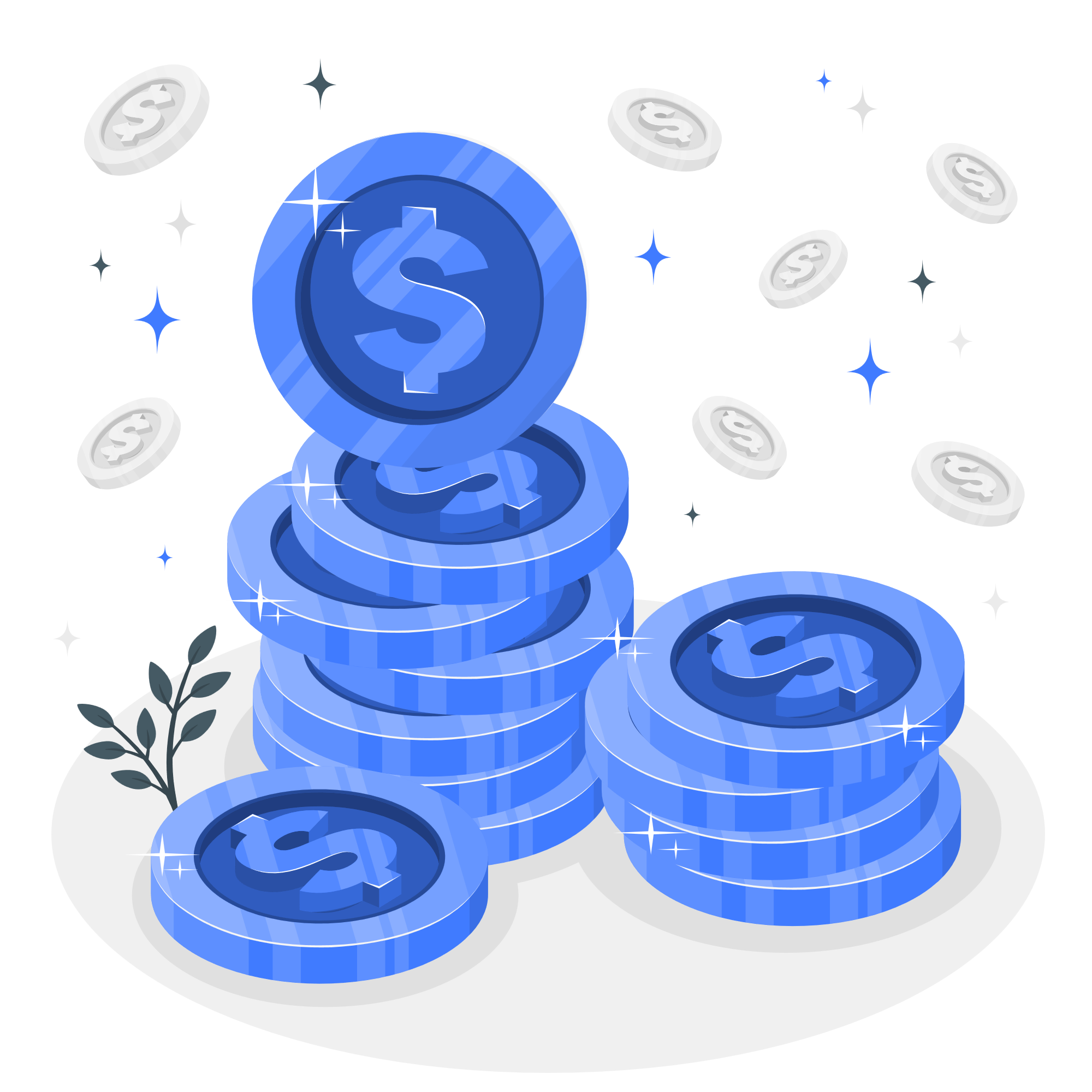 SISTEM PERBANKAN INDONESIA (2)
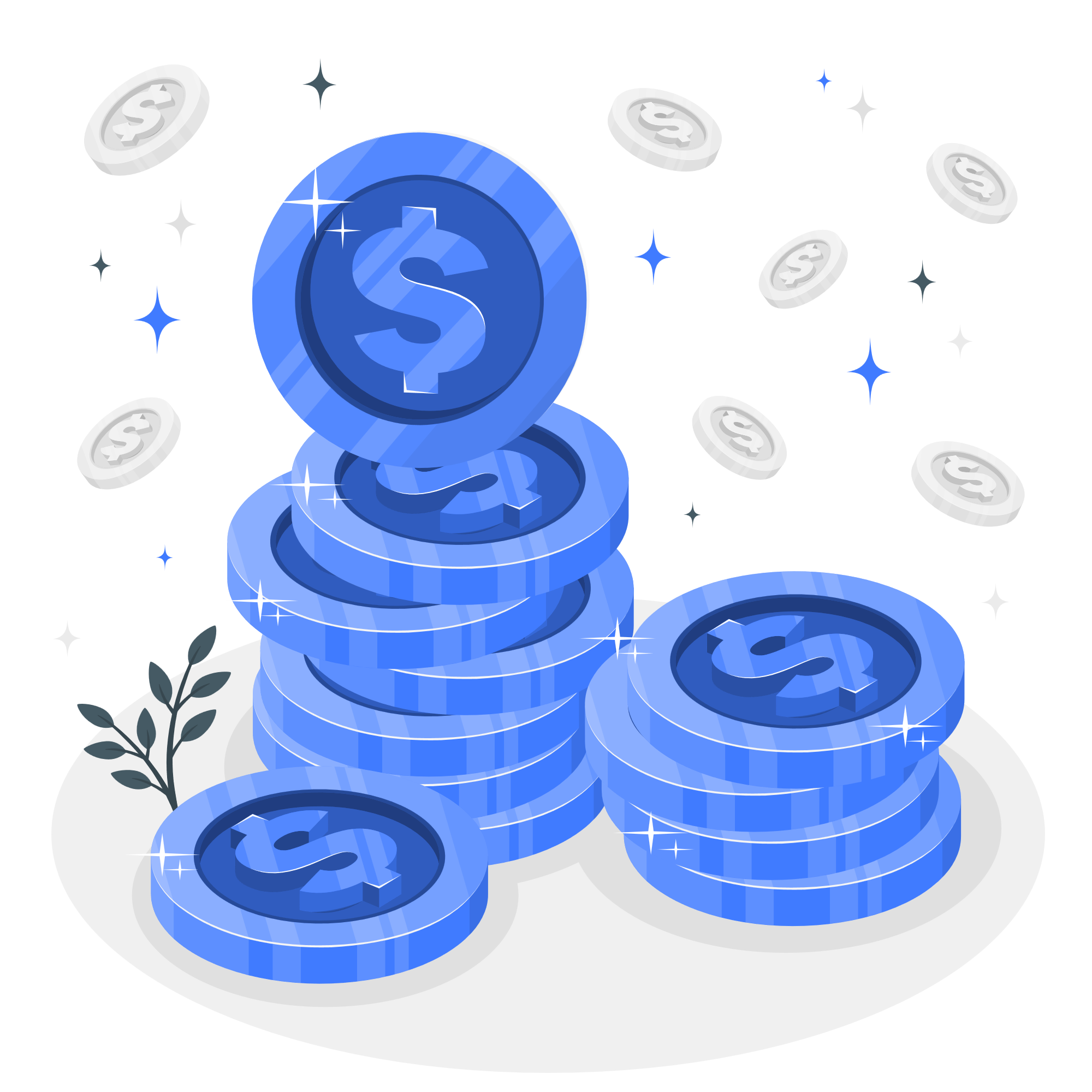 Fungsi Spesifik Bank
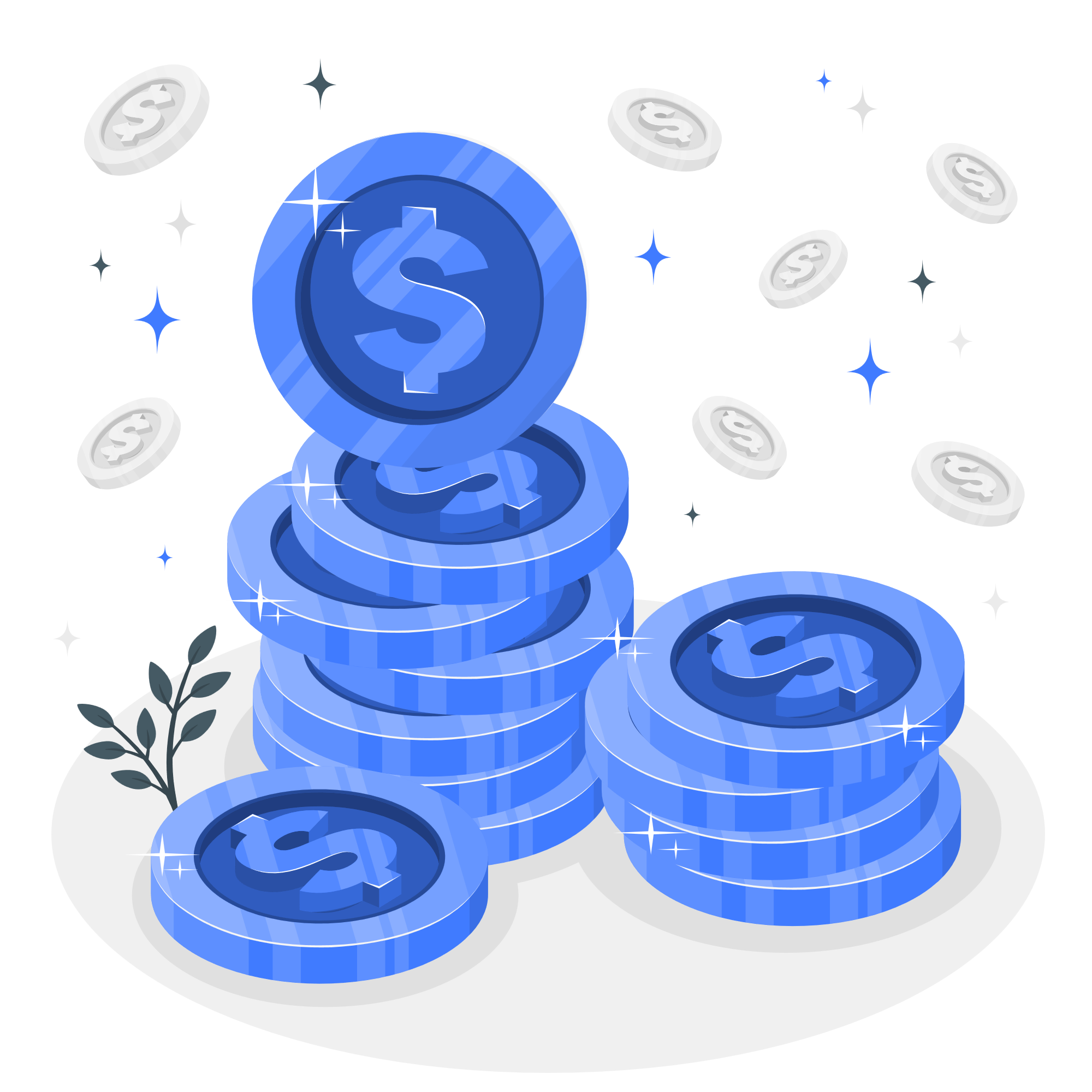